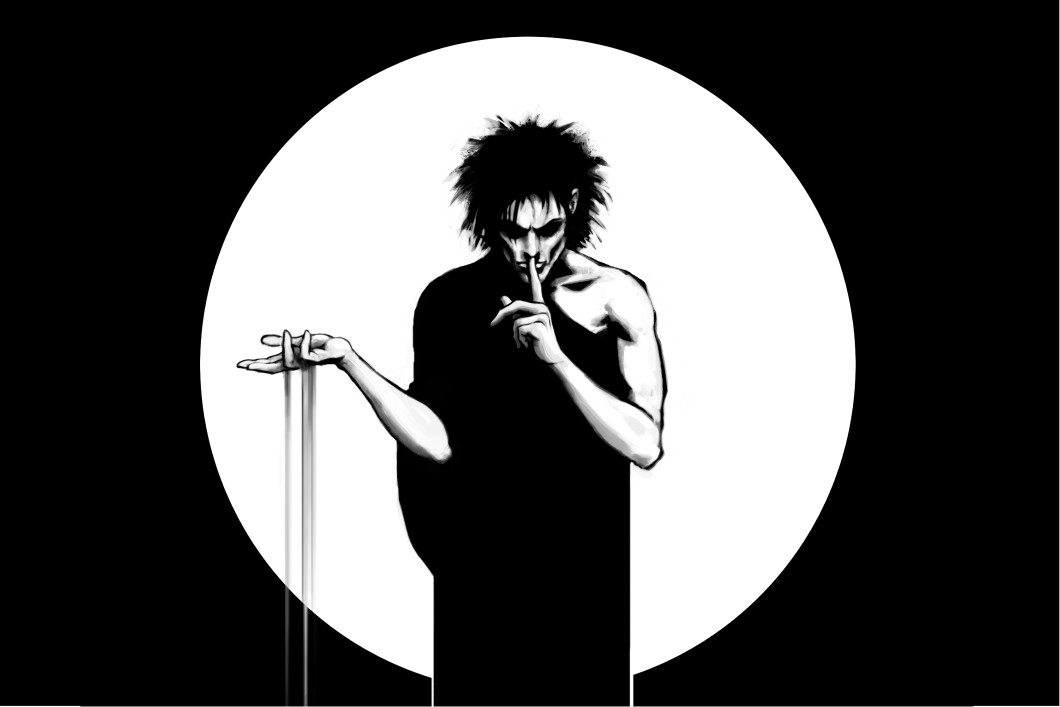 Képregénytörténelem
Történelem a képregényekben
Історія коміксів
Історія у коміксах
Miről lesz szó az órákon?/Яка тематика курсу?
A képregények történetről/Історія коміксів
Az adott társadalmi-politikai állapotok képregényekre gyakorolt hatásáról/Плив суспільно-політичних відносин на комікси 
Az elmúlt egy évszázad legnagyobb hatású képregényeiről/Найвпливовіші комікси минулого століття
A történelmi események ábrázolásáról a képregényekben/Зображення історичних подій у коміксах
A képregények jelenéről, napjaink társadalmi kérdéseinek képregényekben történő megjelenéséről/Сьогодення коміксів, зображення нинішніх суспільних питань у коміксах
A képregények kezdetei – Початок коміксів
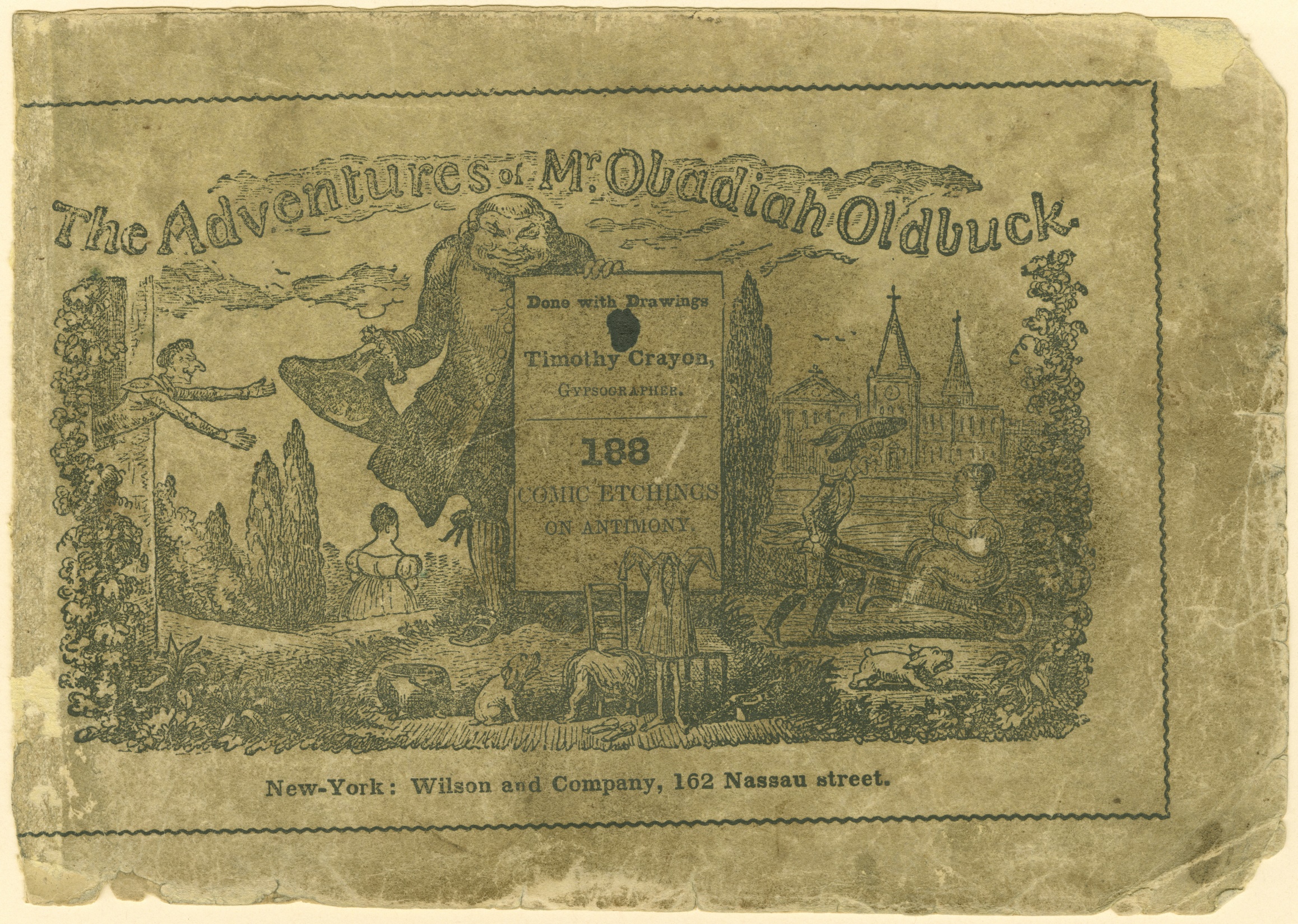 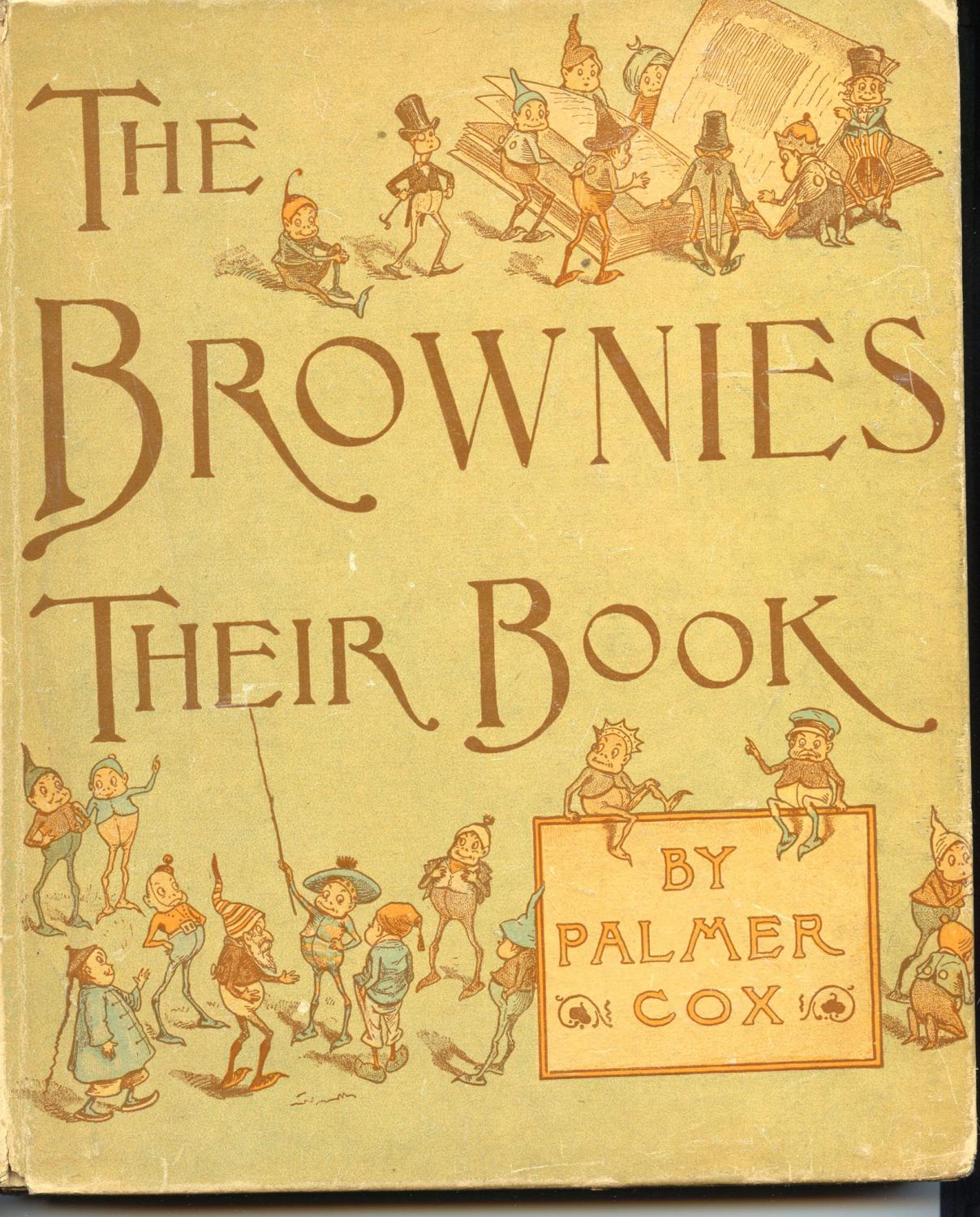 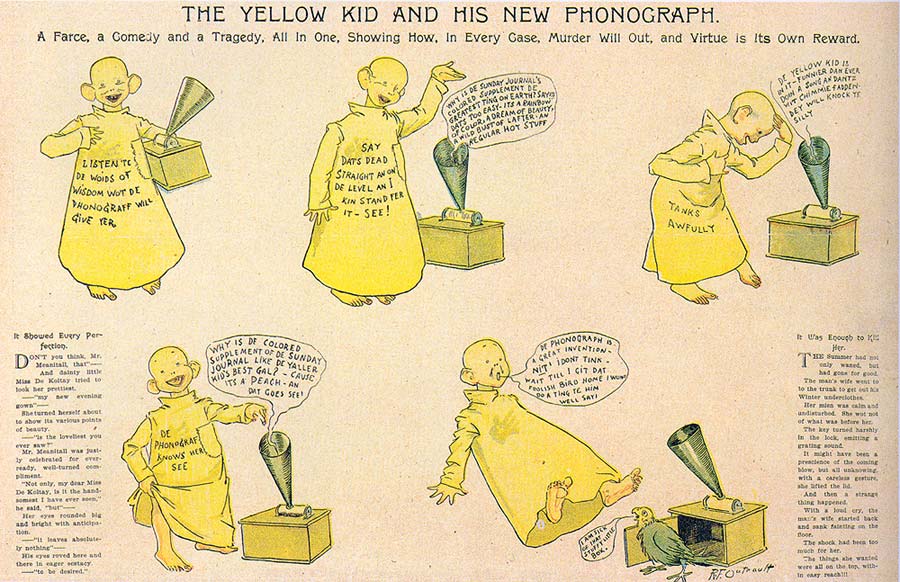 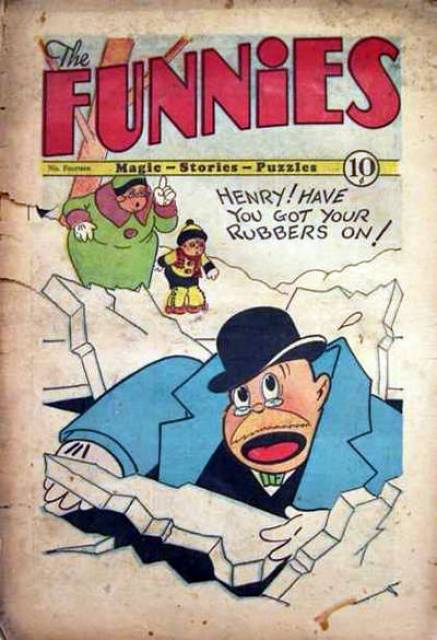 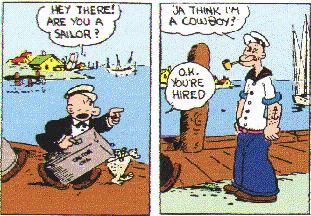 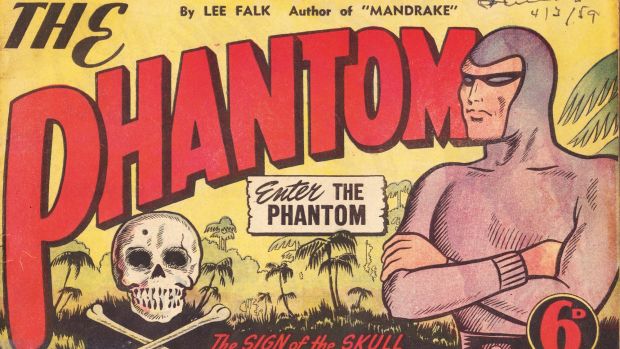 A legismertebb amerikai képregények megjelenése – Поява найвідоміших американських коміксів
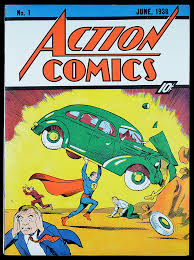 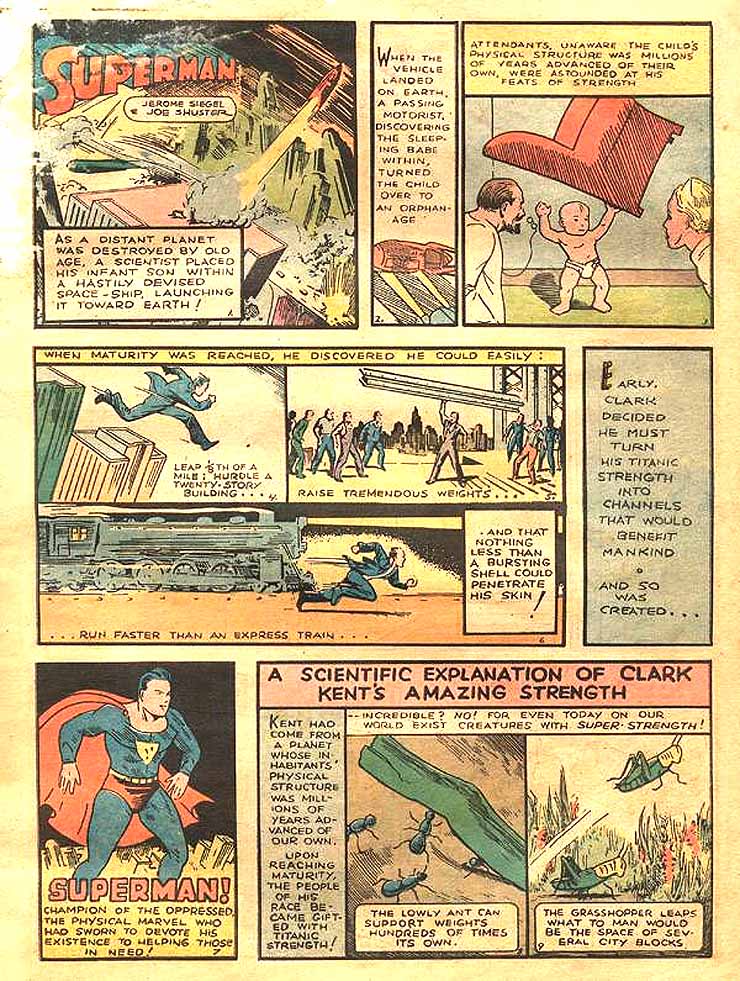 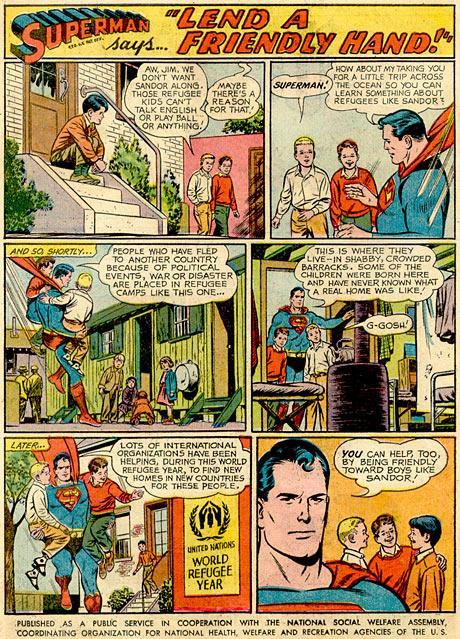 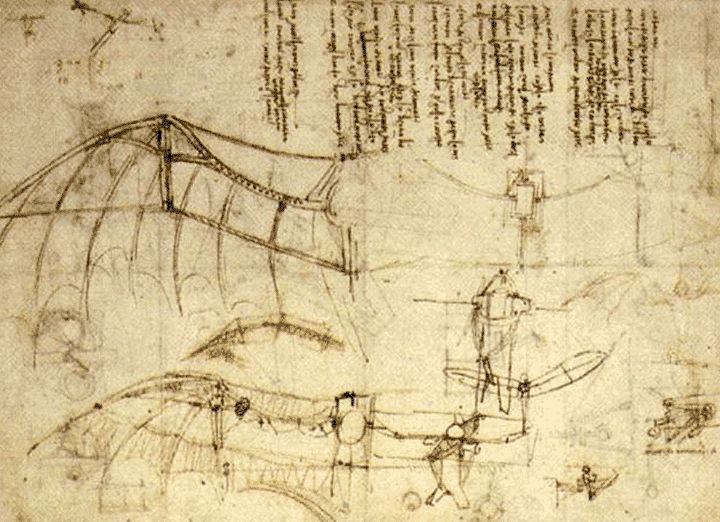 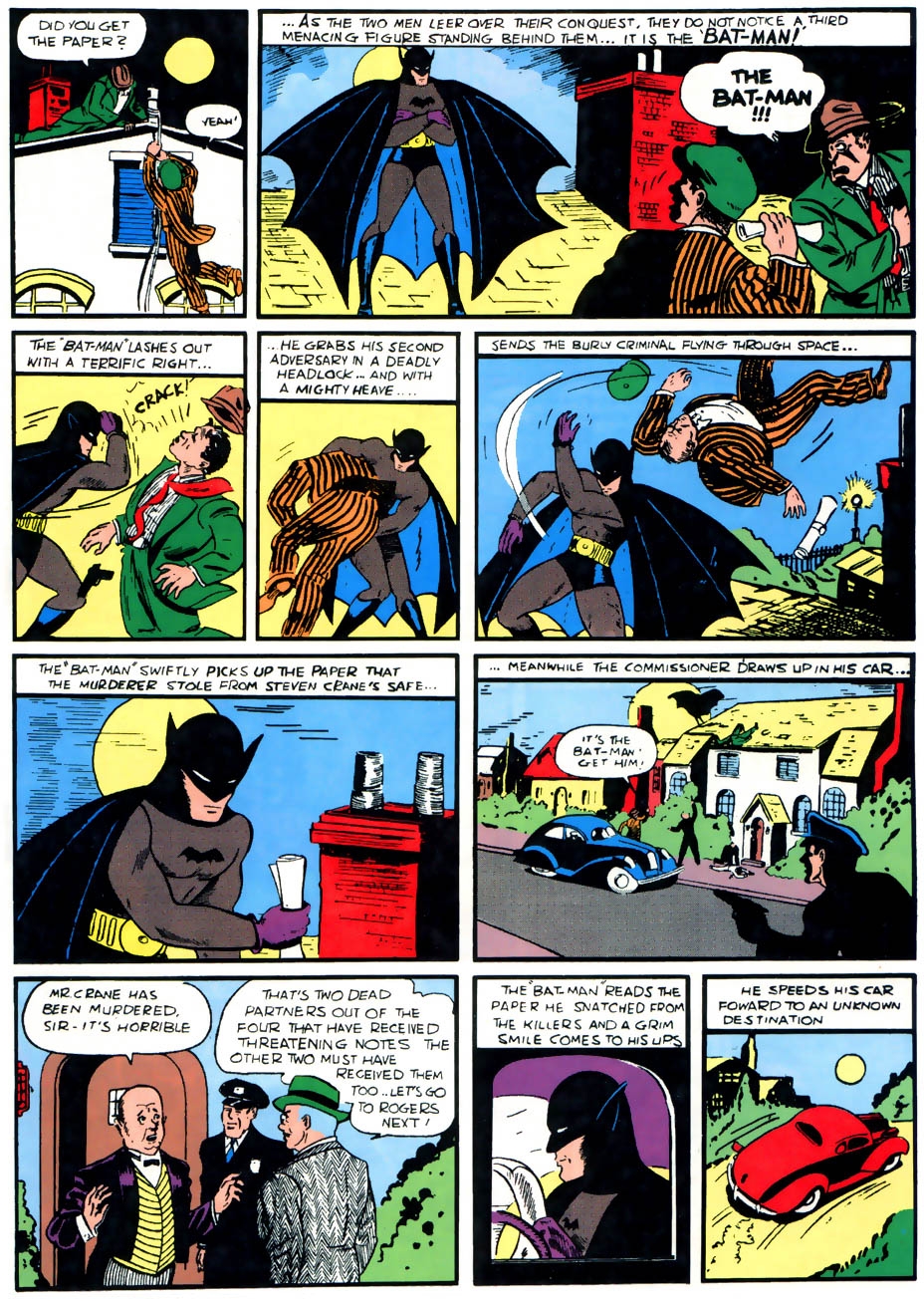 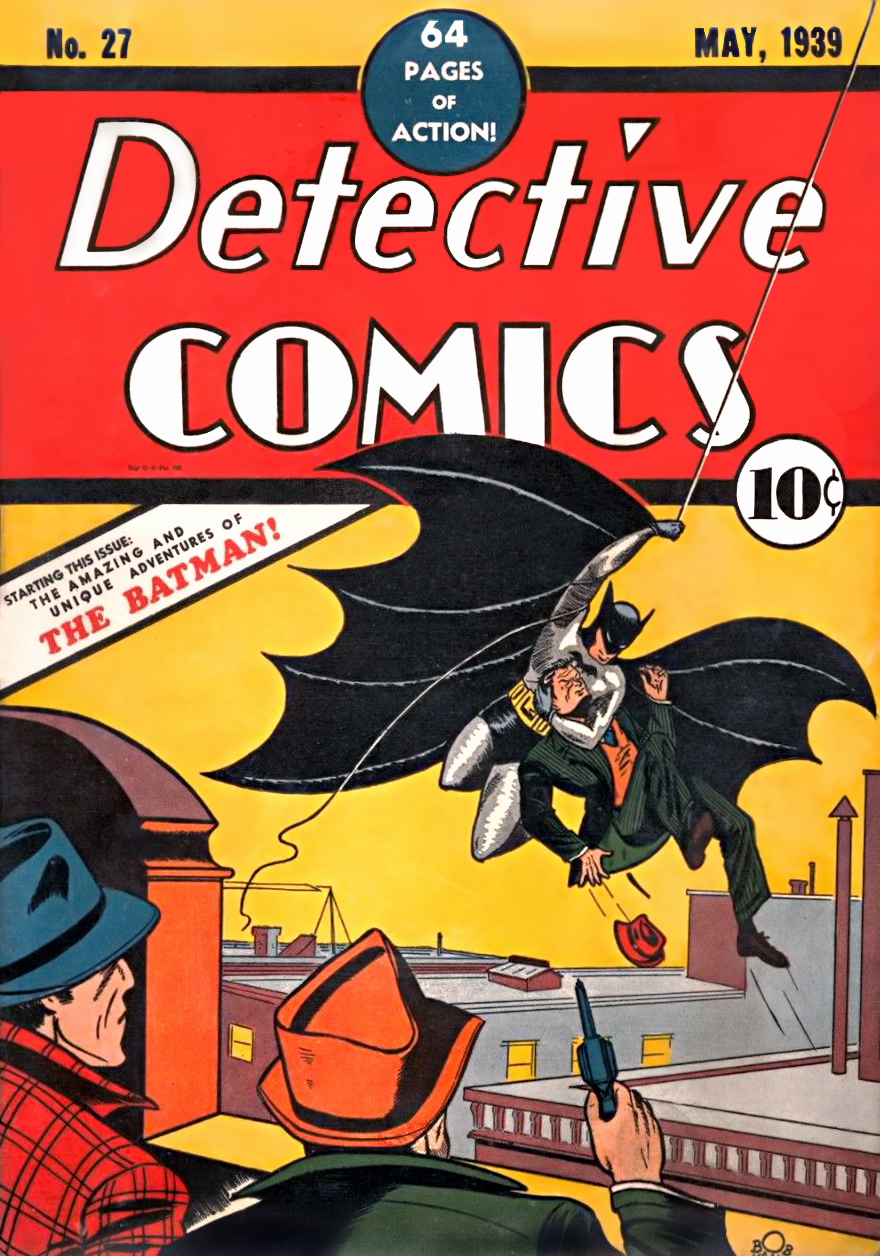 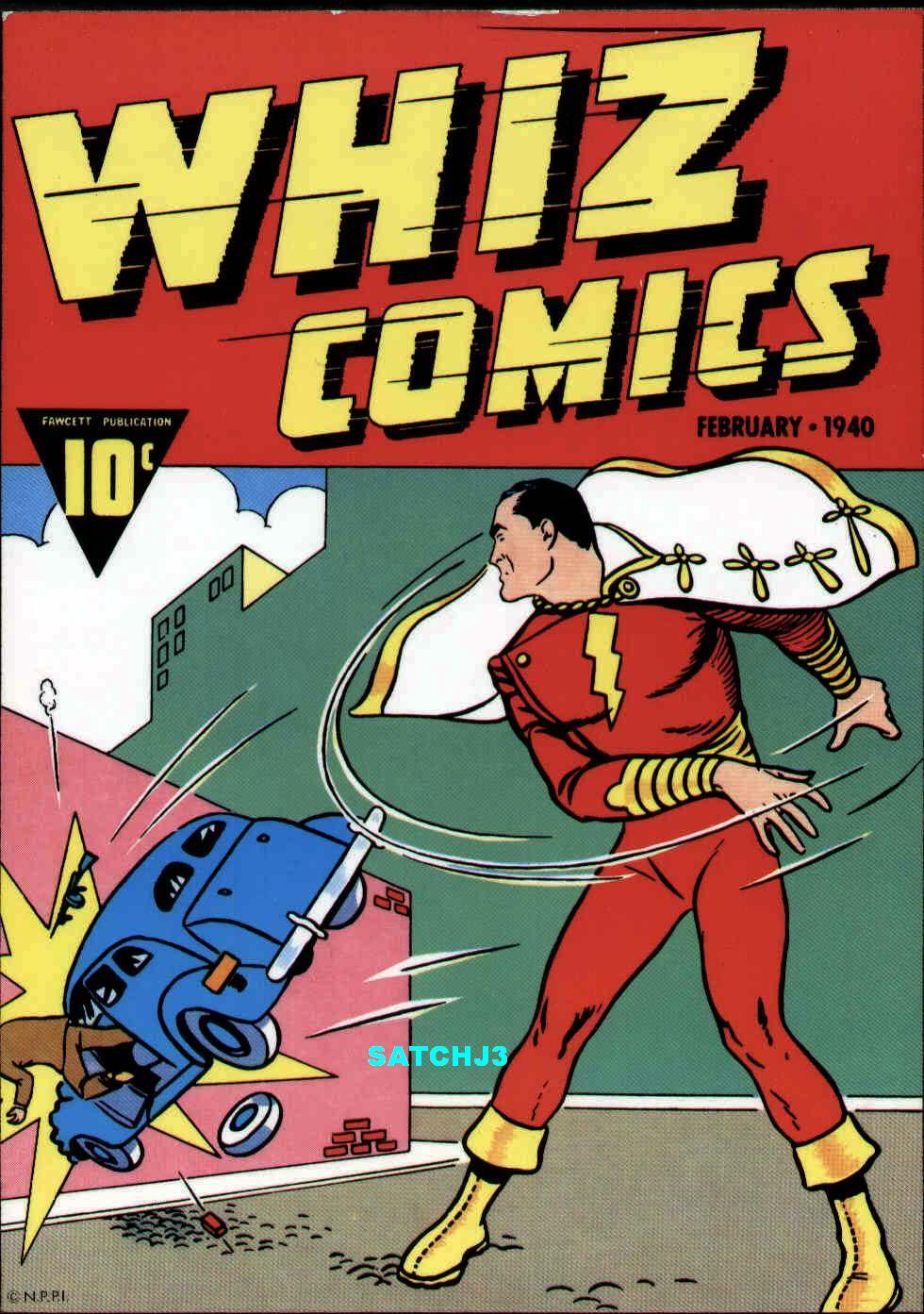 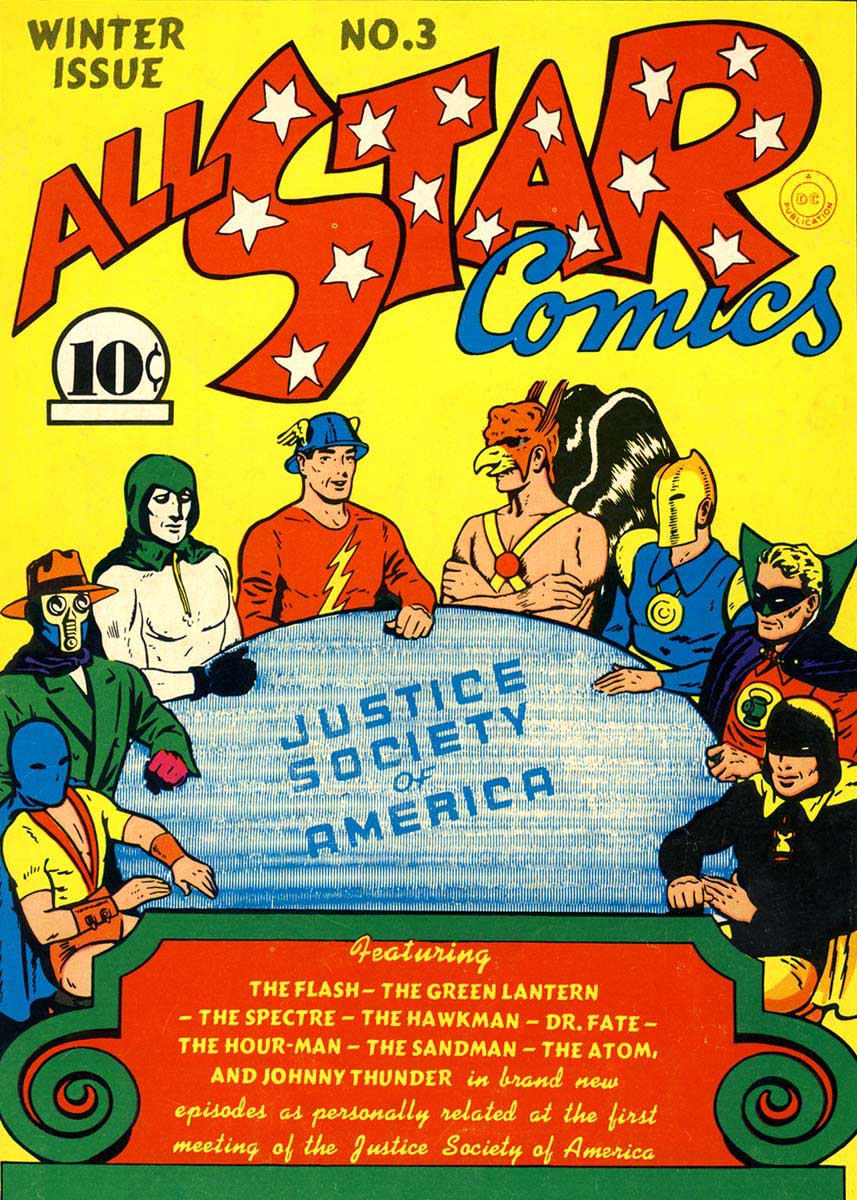 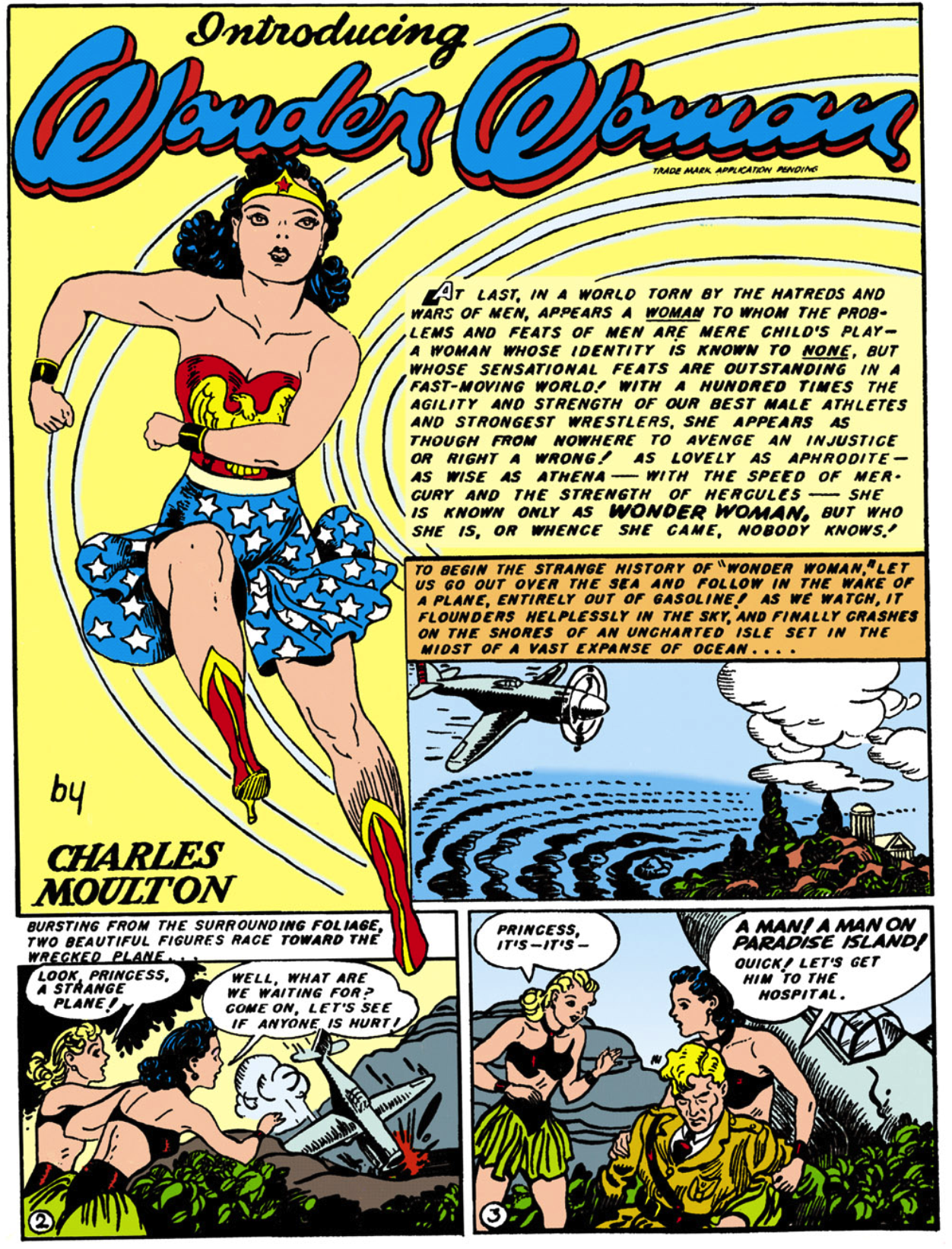 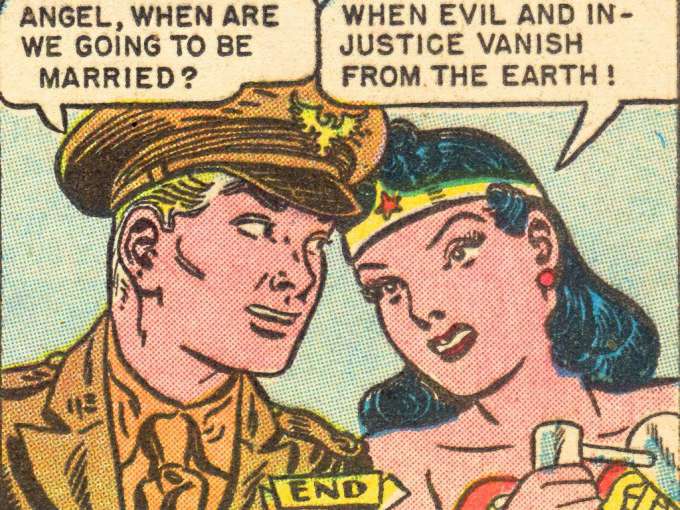 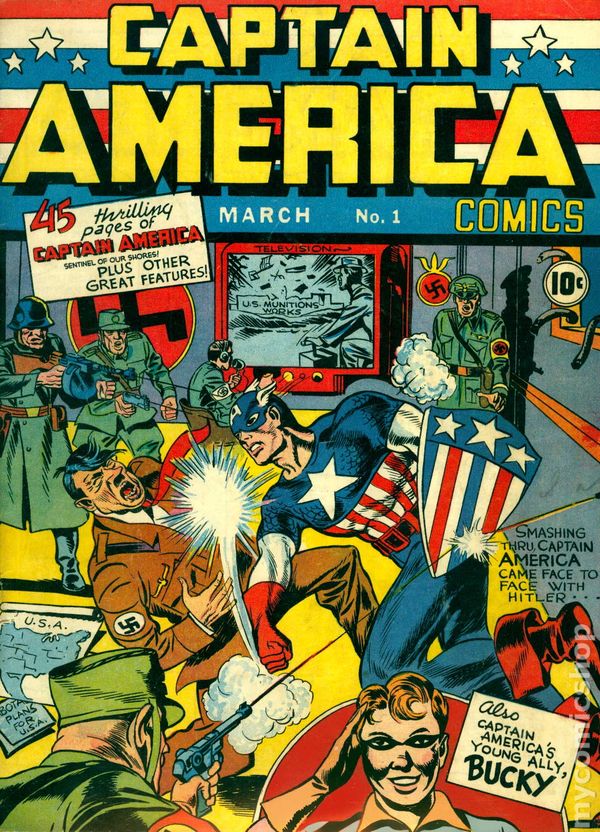 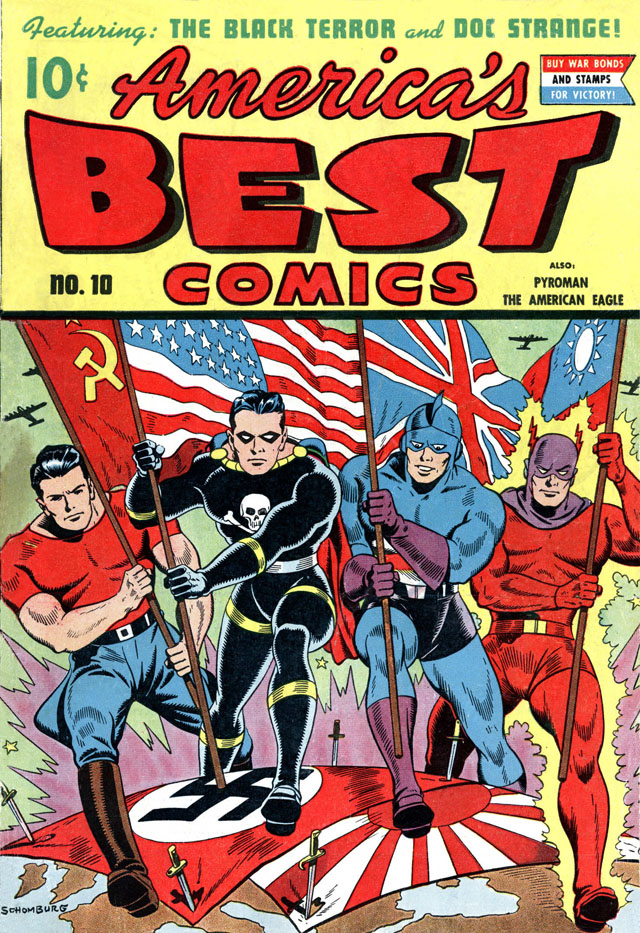 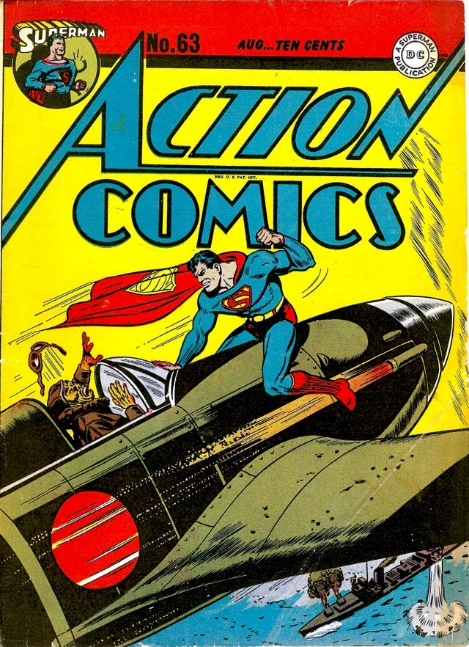 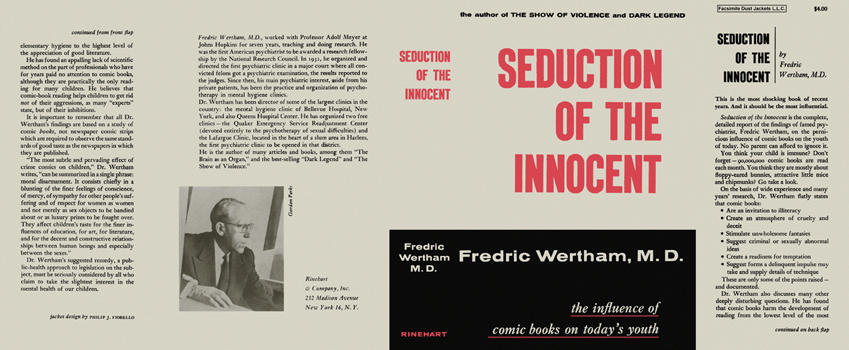 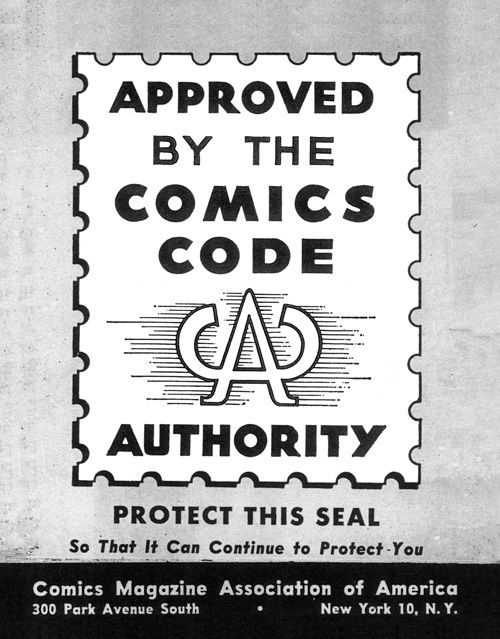 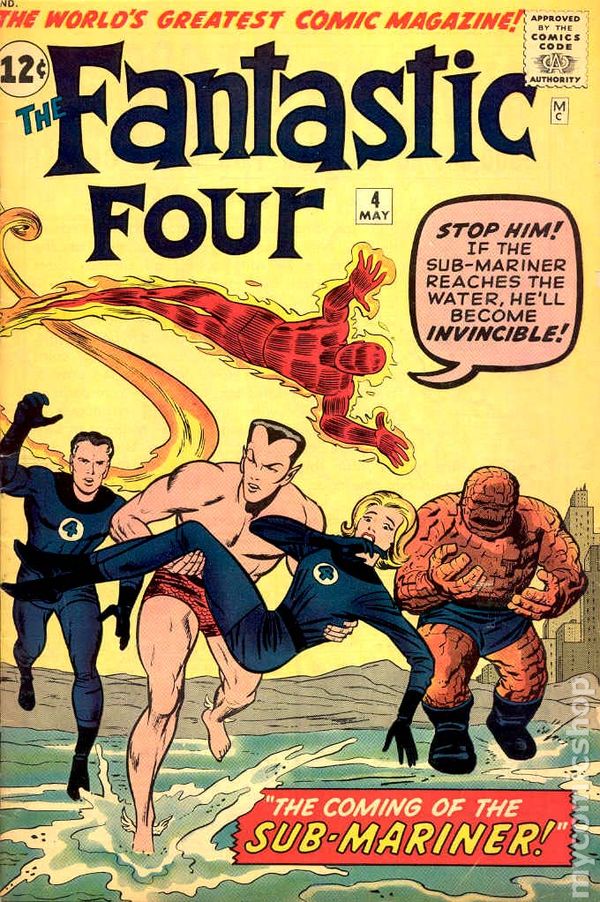 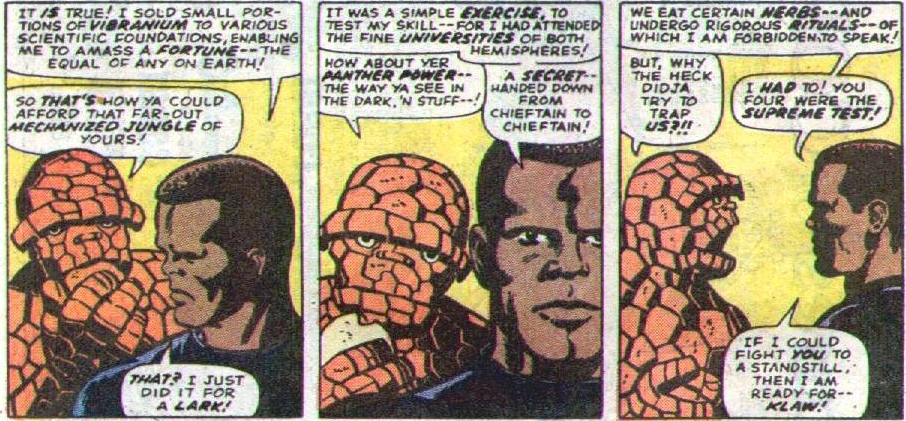 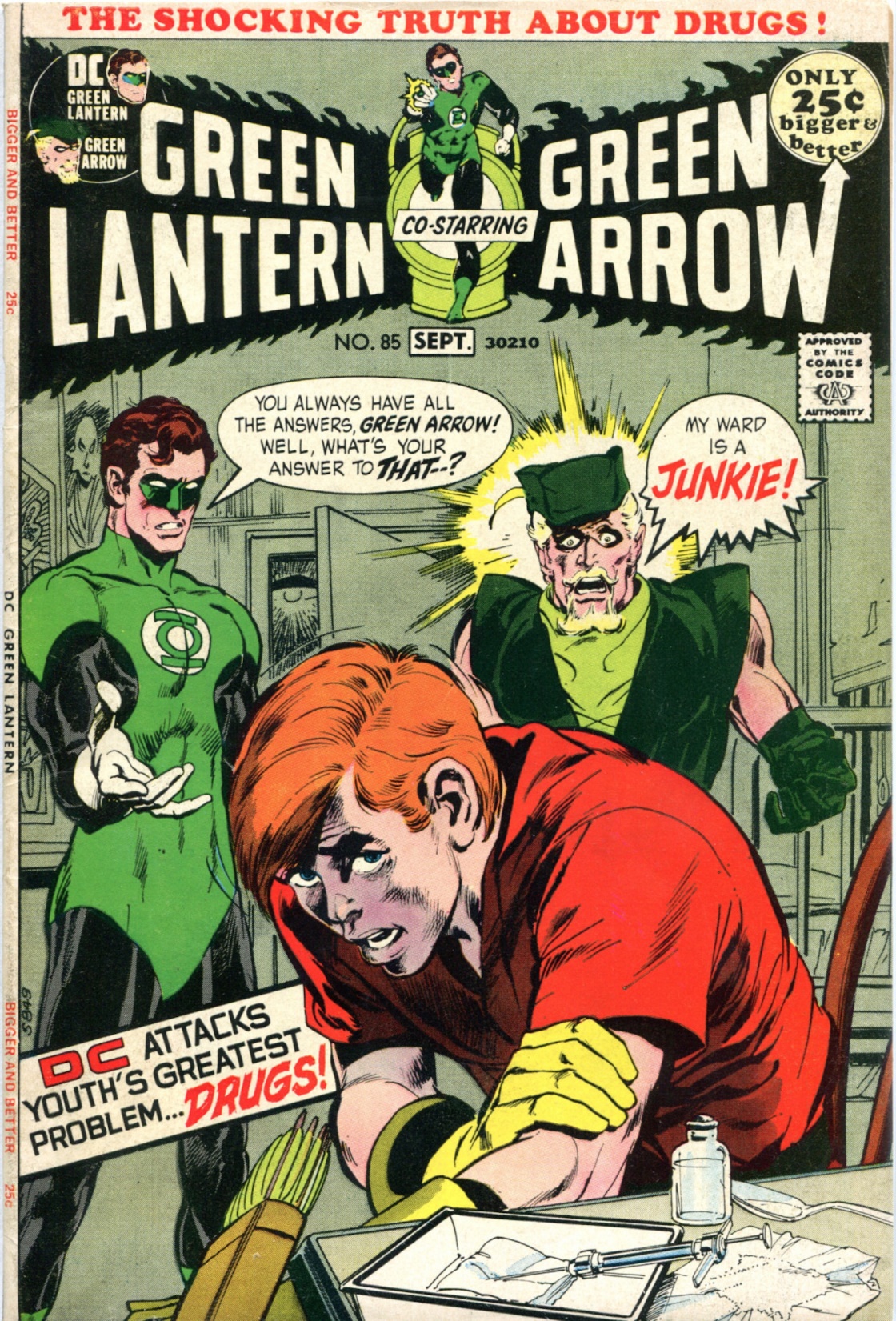 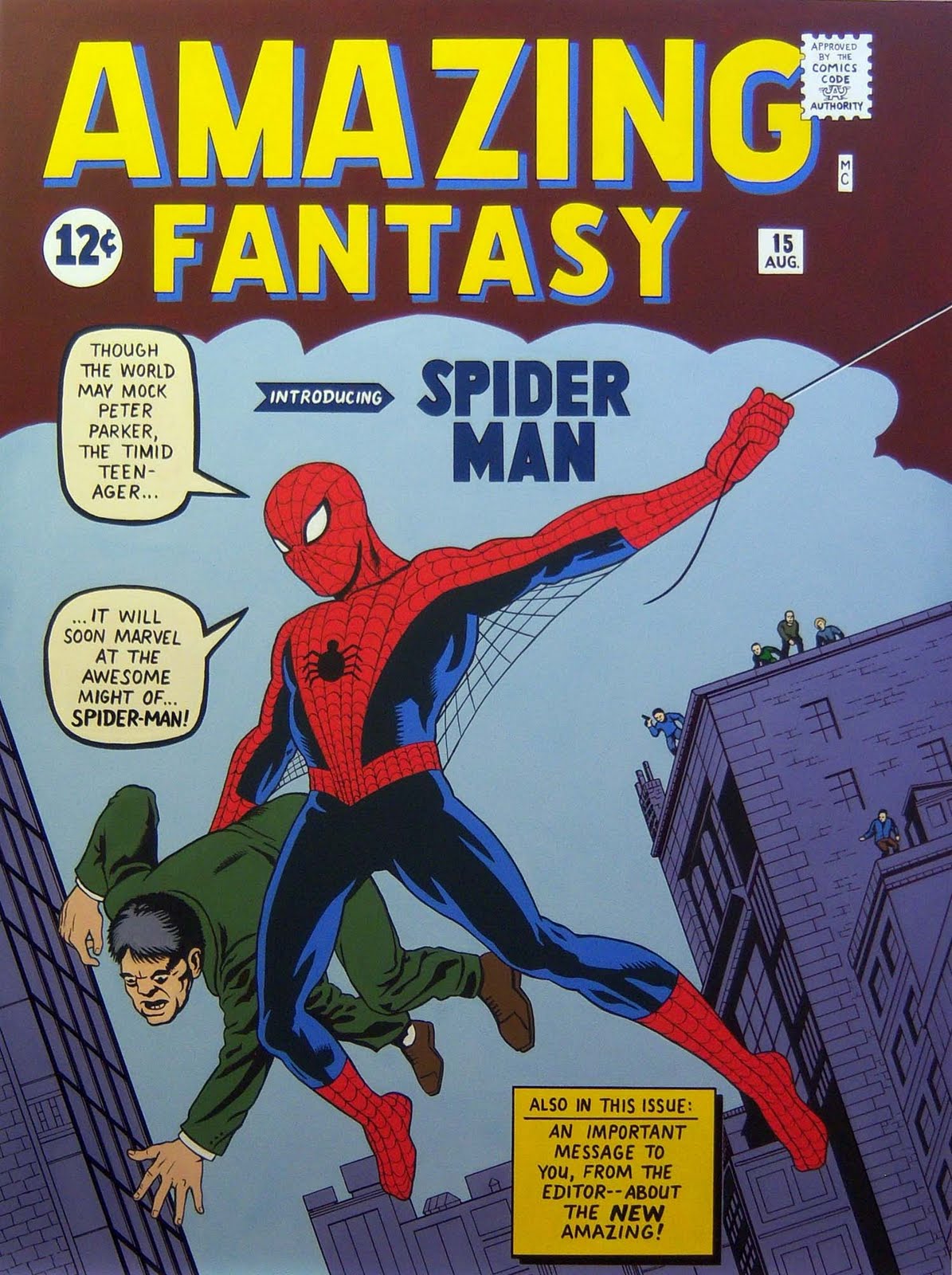 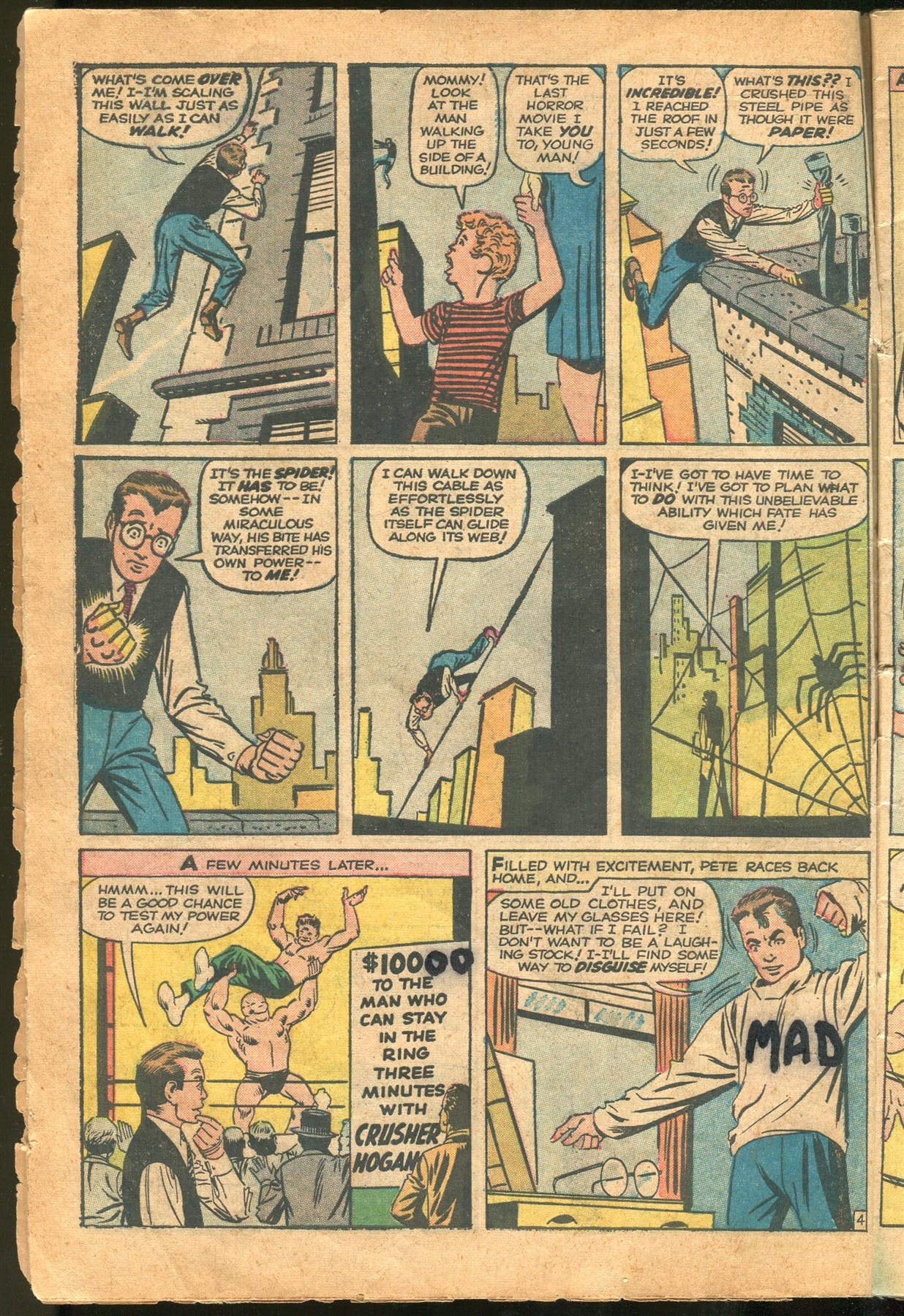 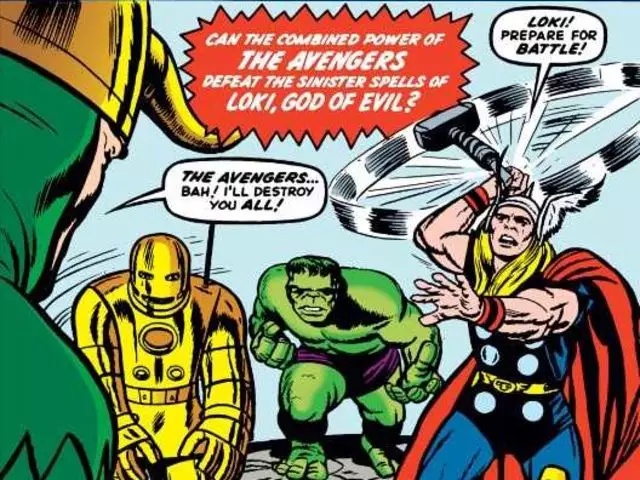 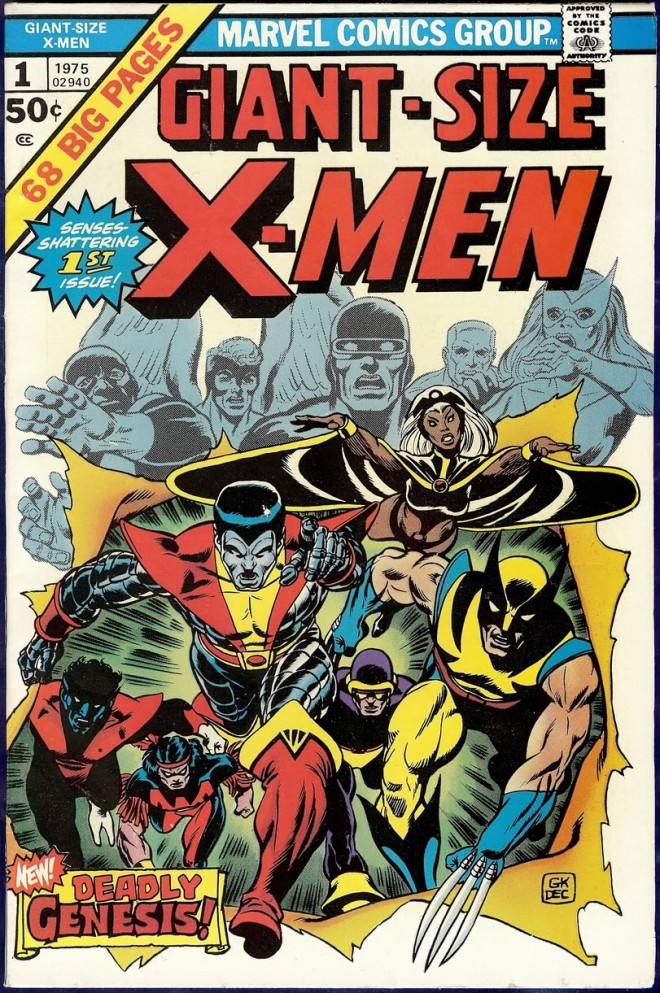 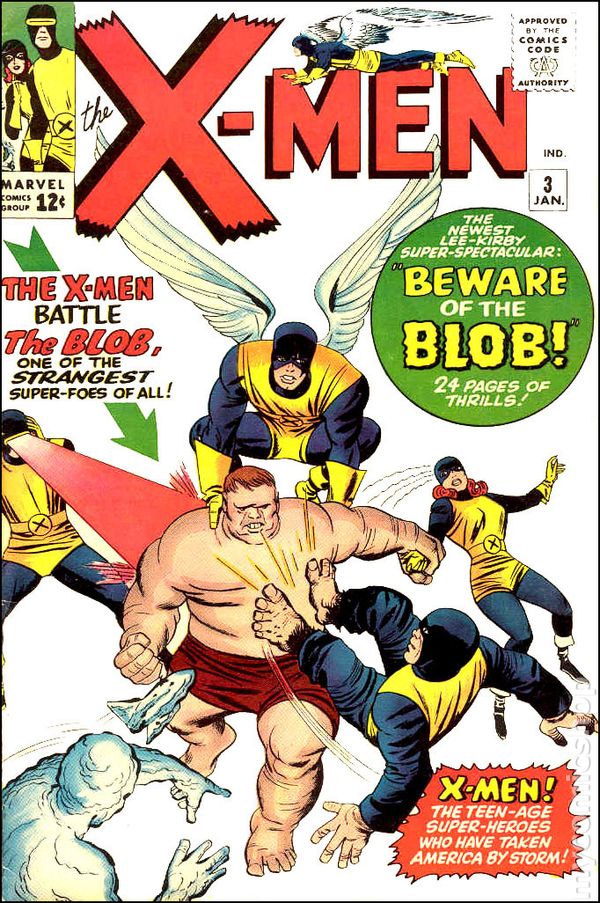 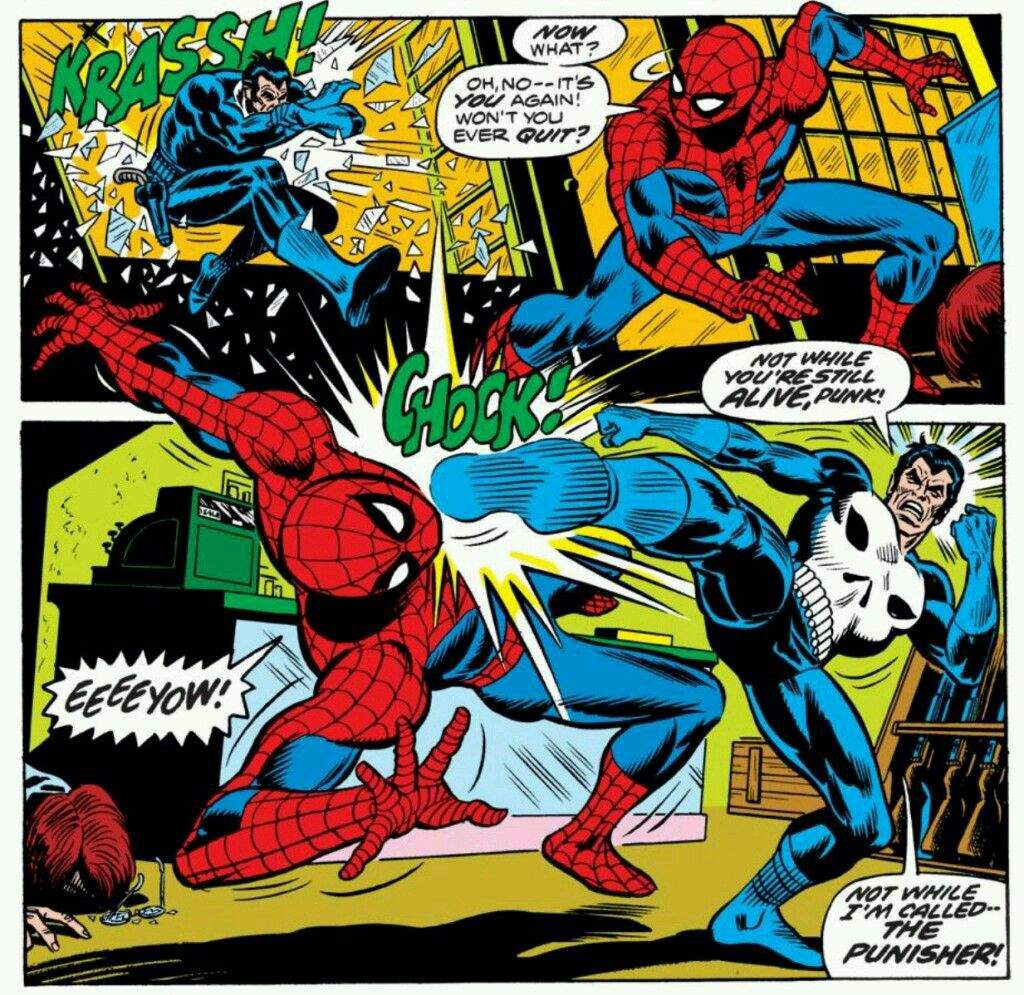 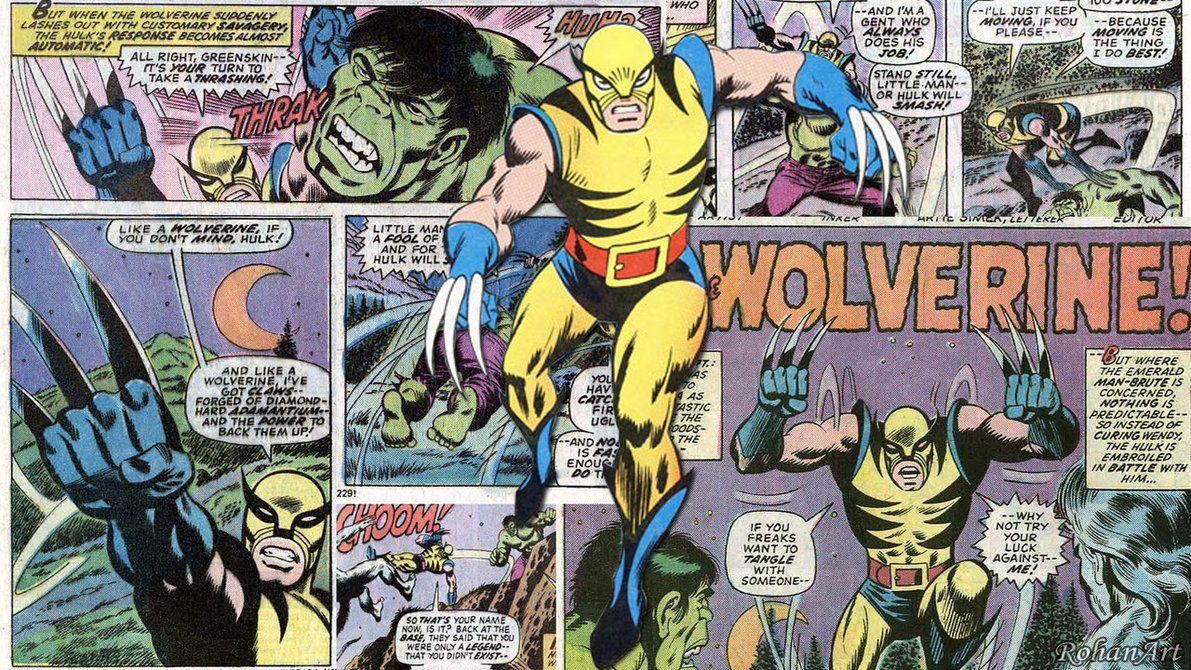 Dark Age – a képregénykiadás „sötét korszaka”/ «Темний вік» коміксів
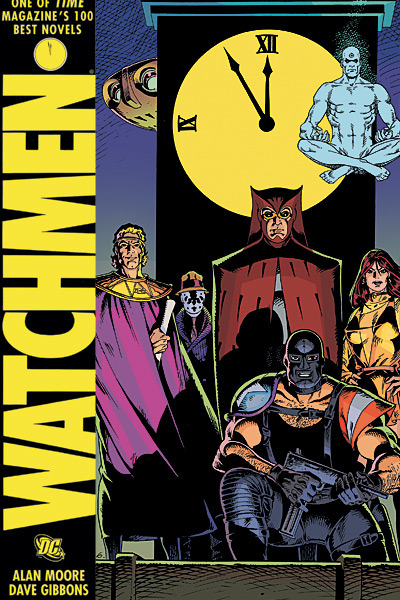 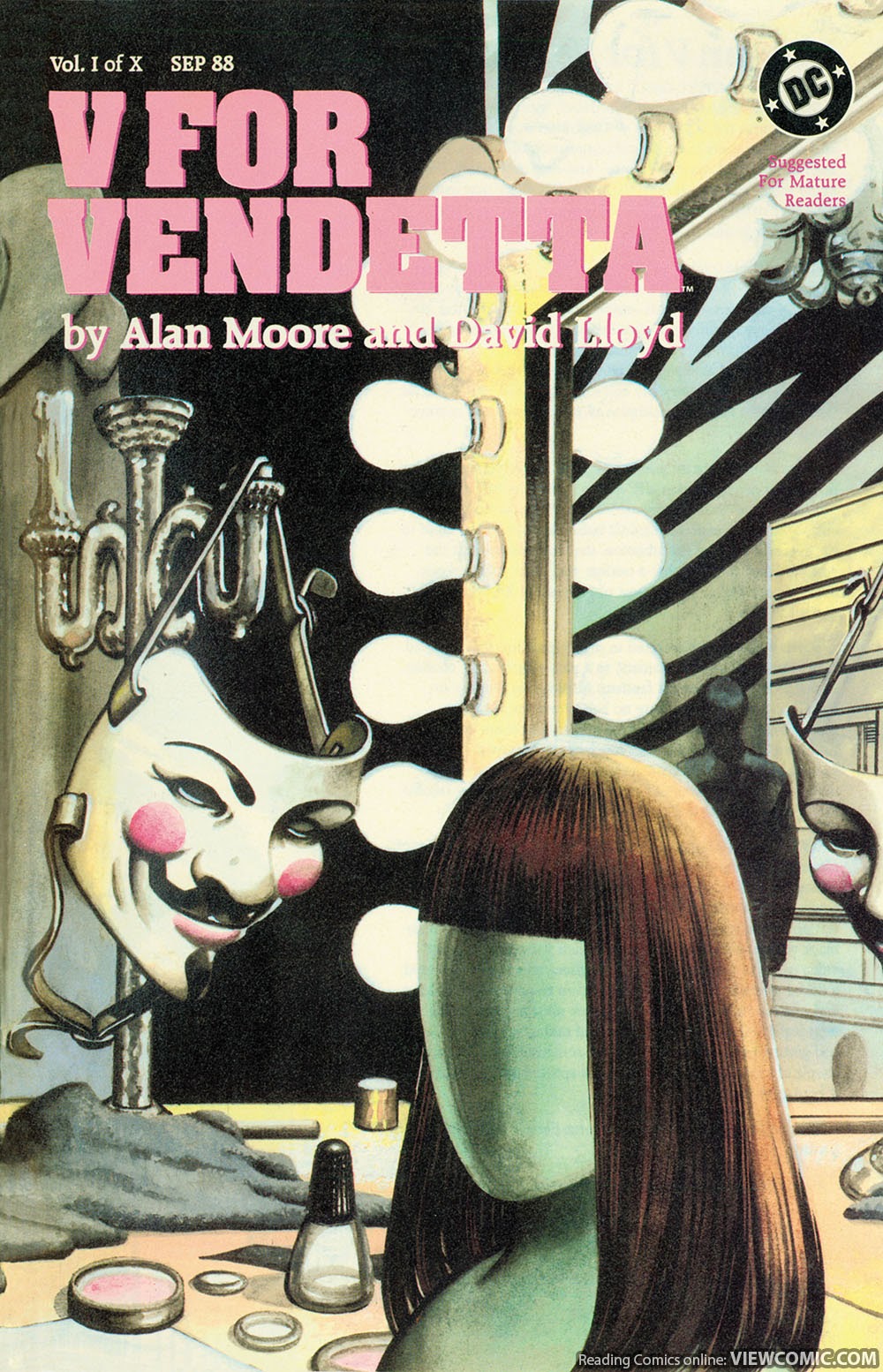 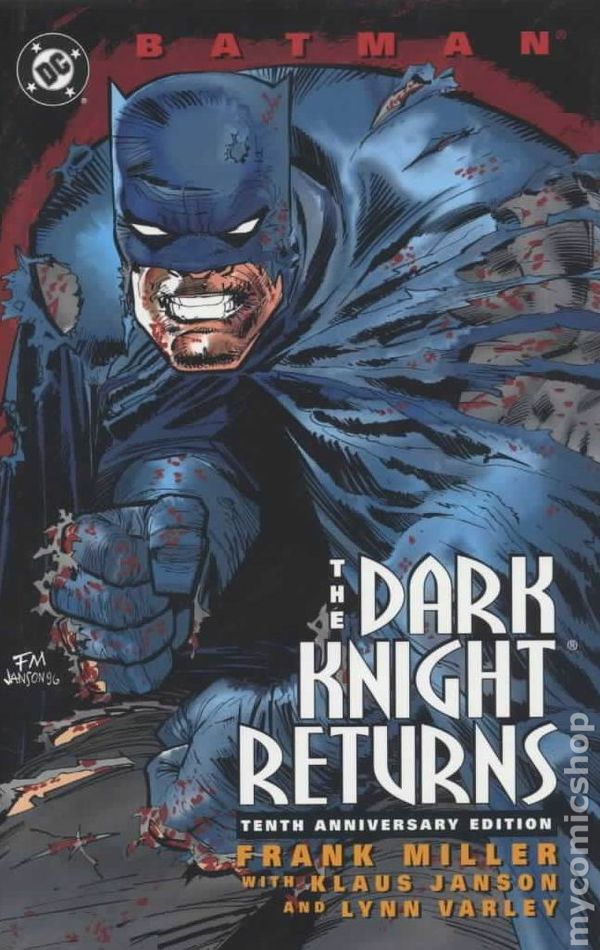 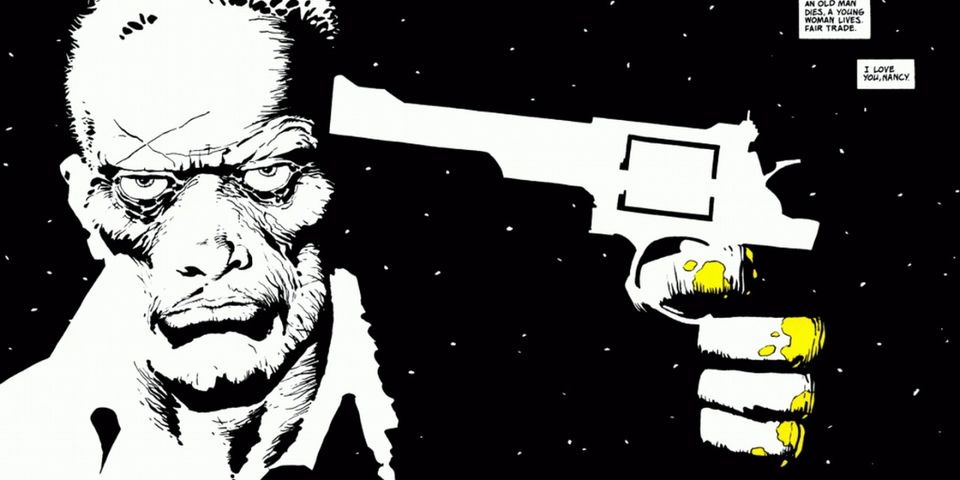 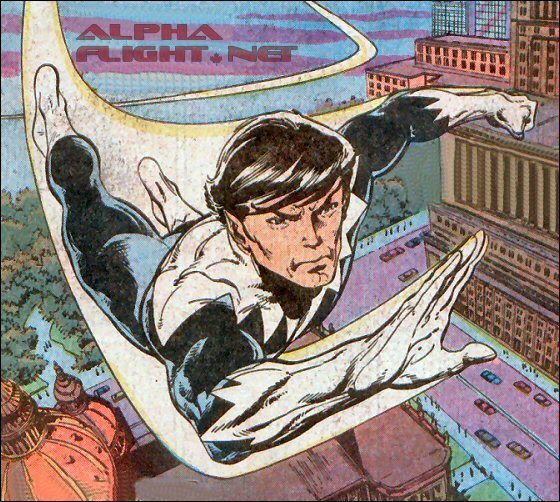 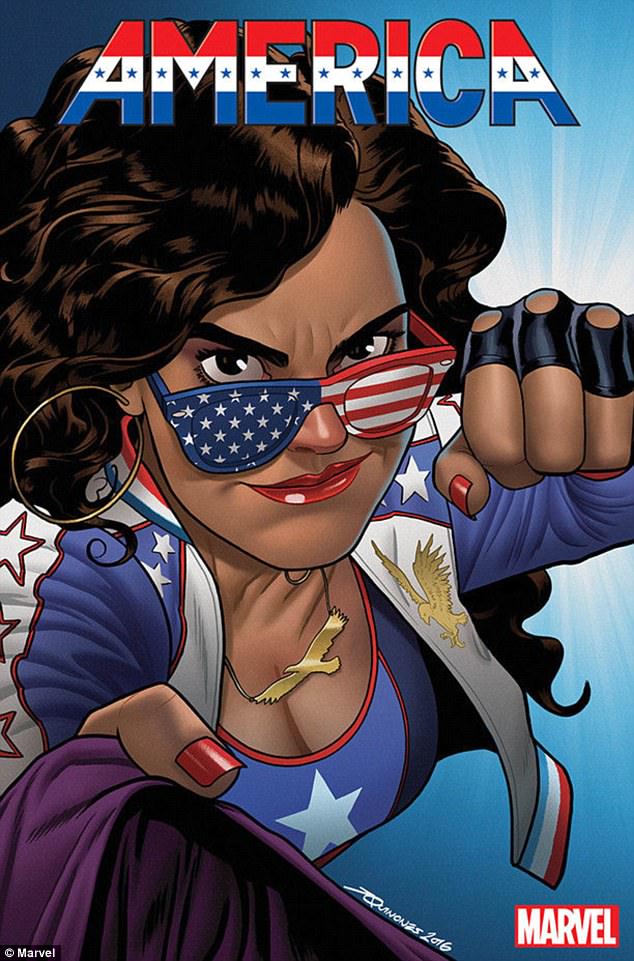 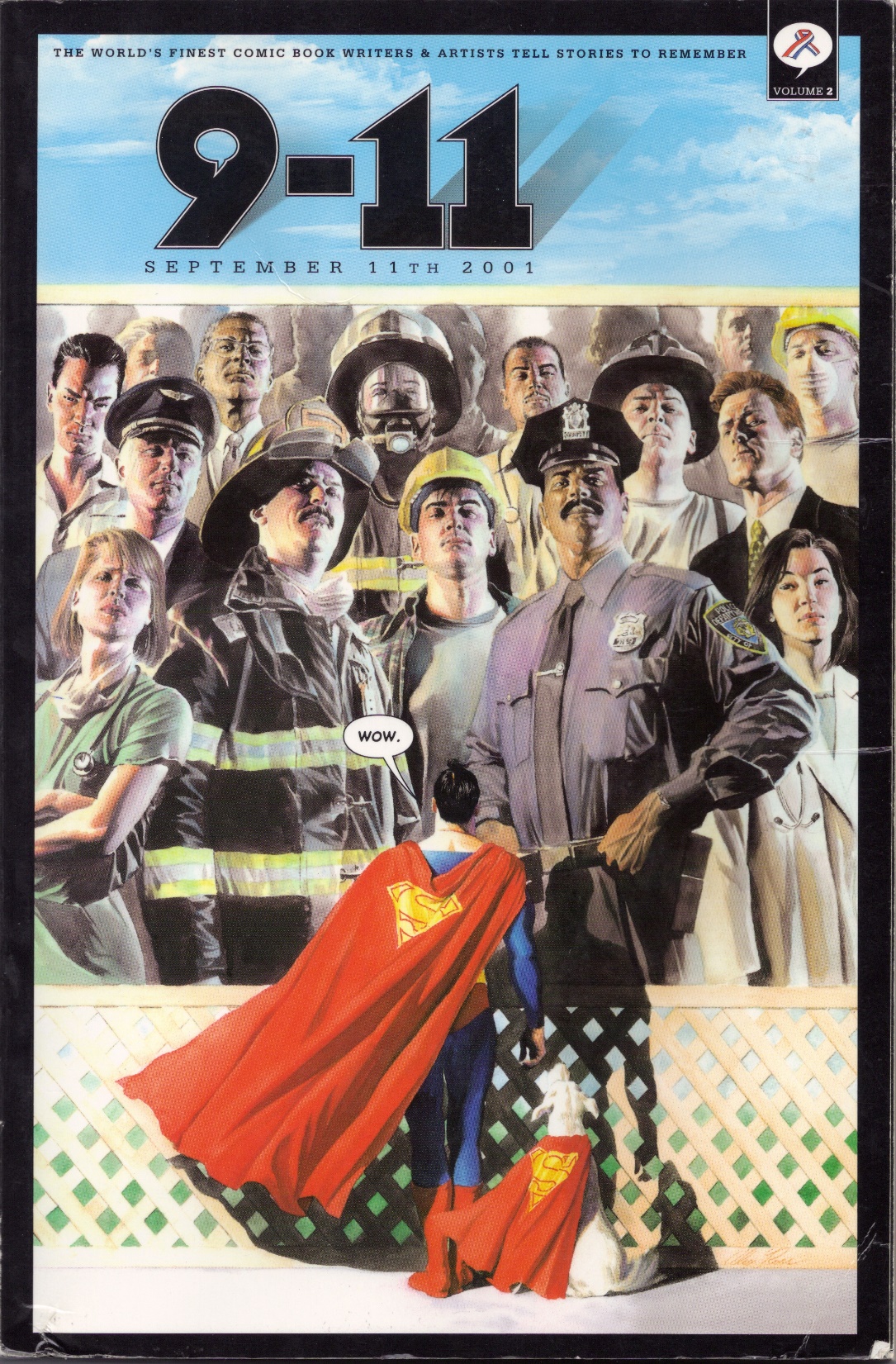 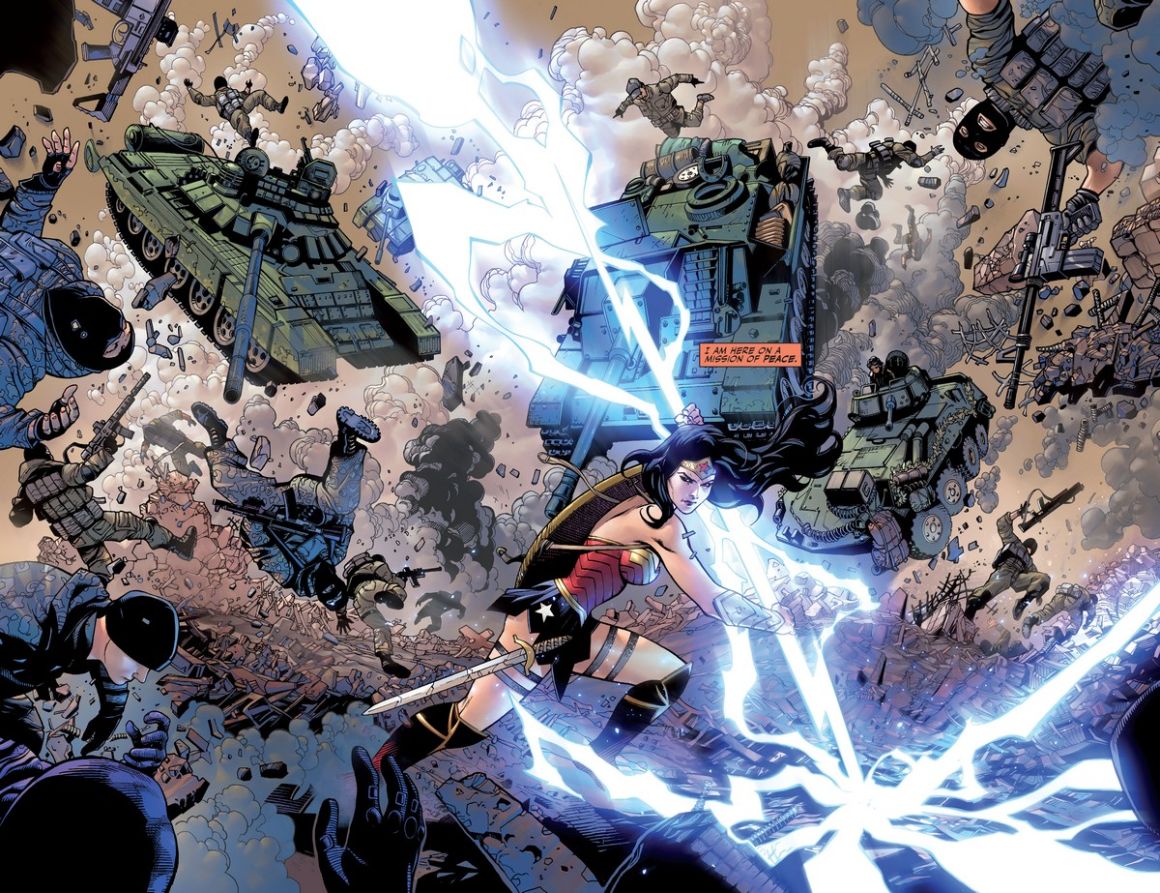 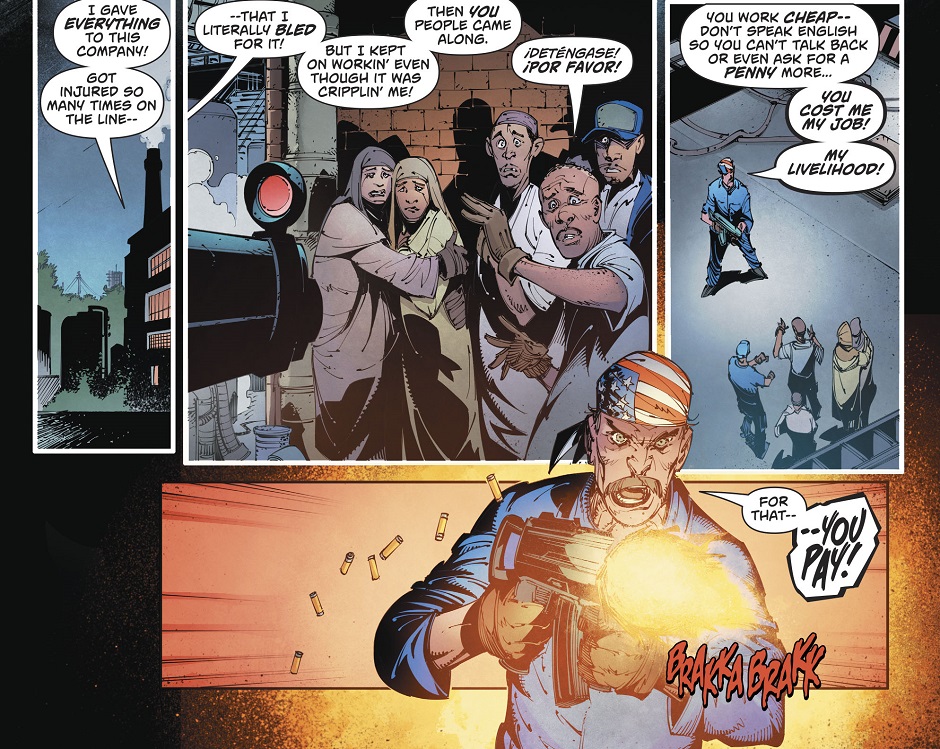 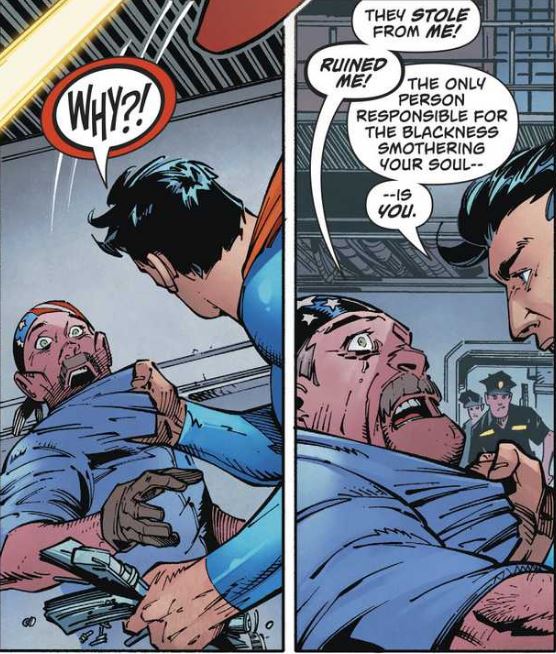 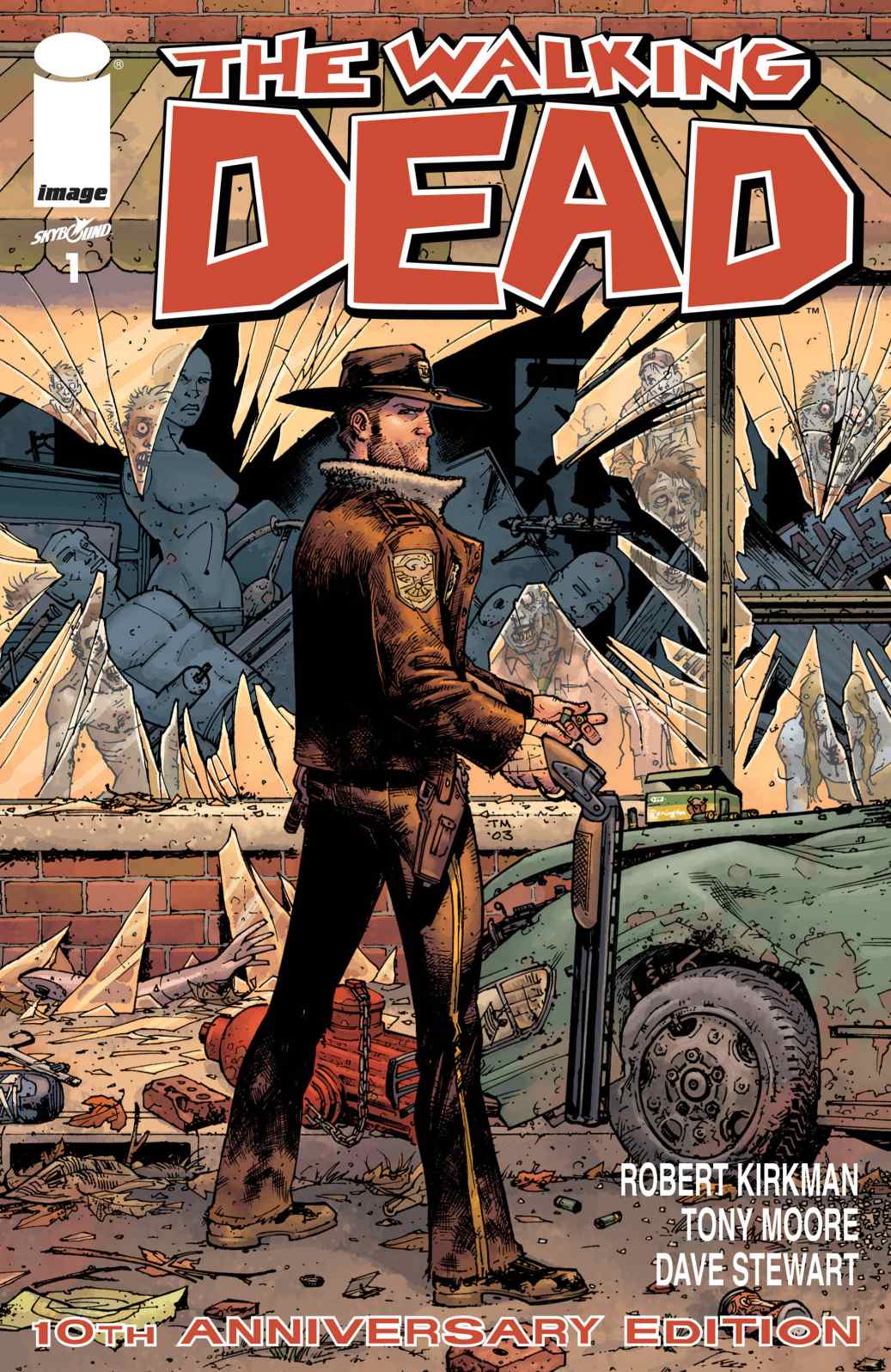 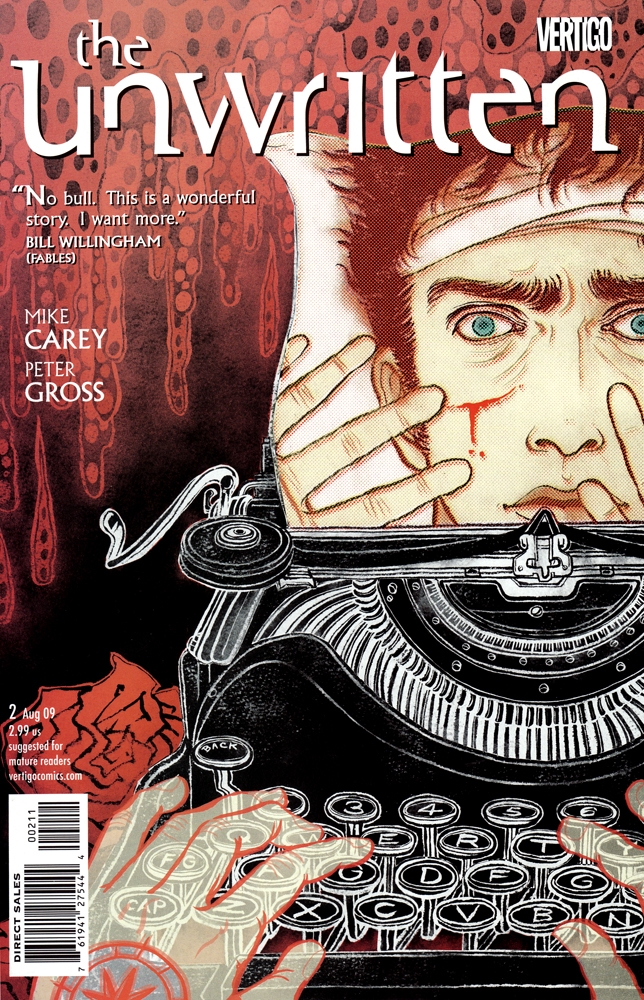 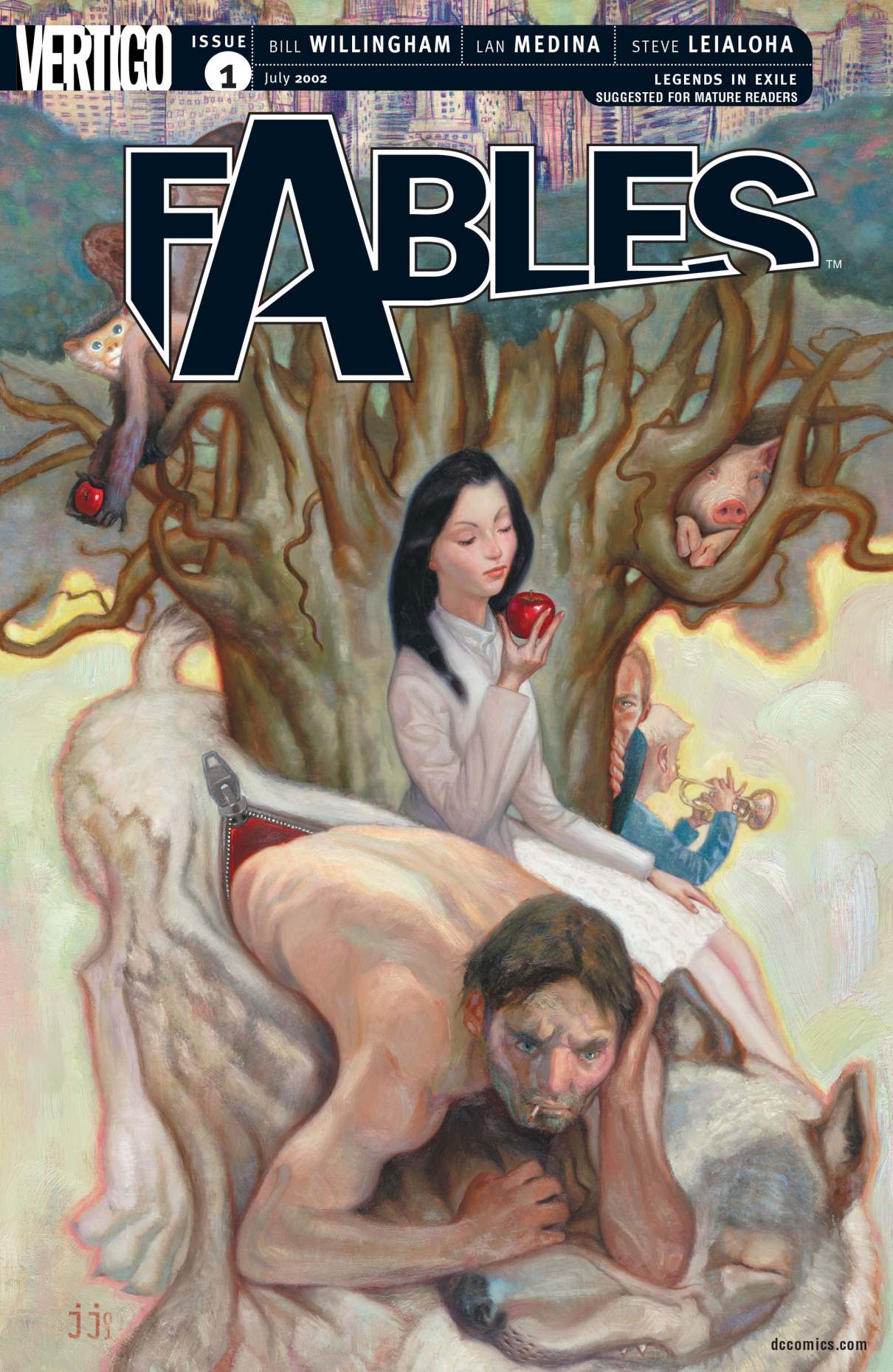 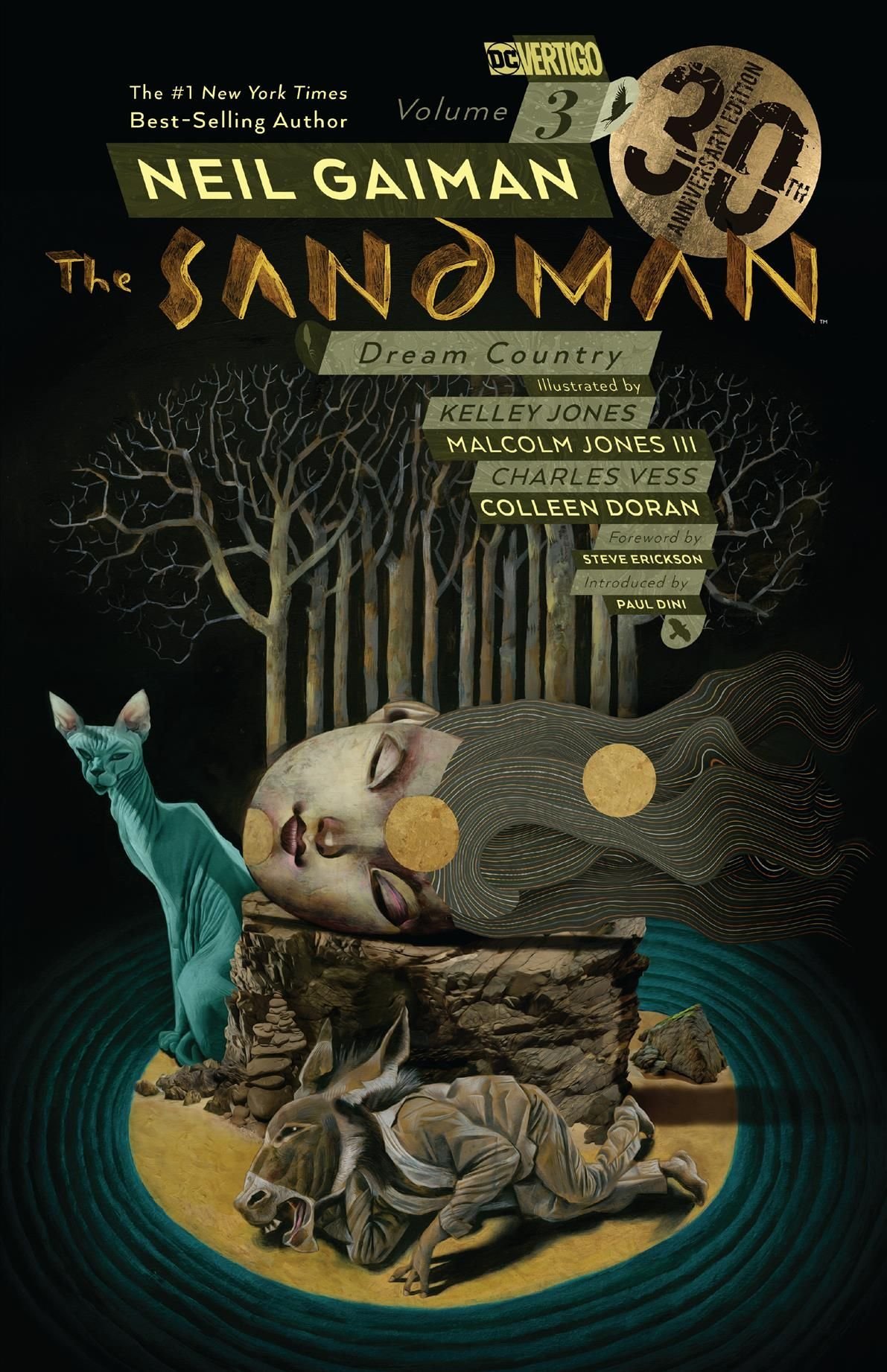 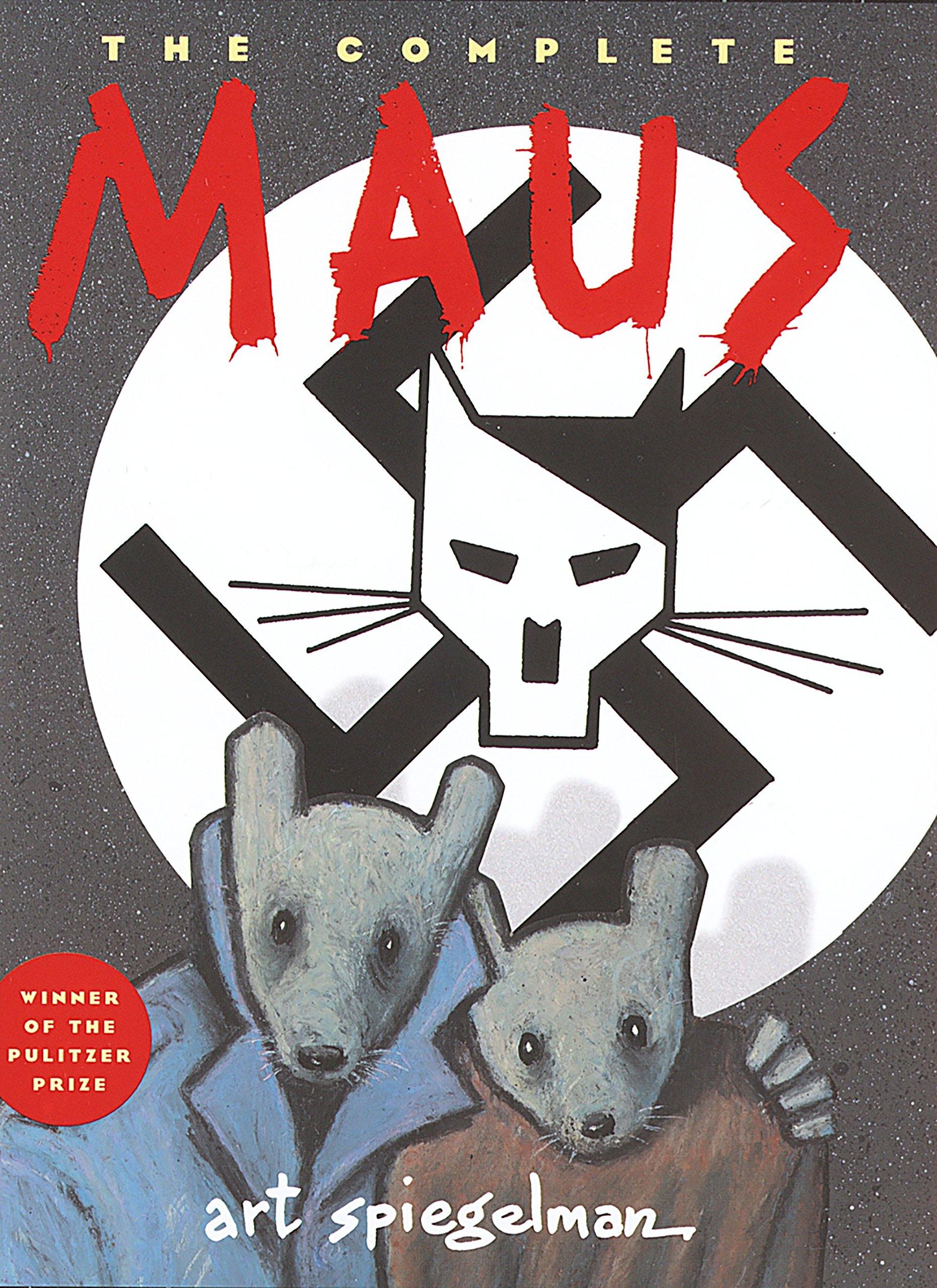